International president's Report
Salla Tuominen2024-2026
1
WELCOME!
2
Global Challenges
Nueva Vizcaya
Rollback of Women’s Rights
Governments decreasing funds for foreign aid
Global Conflict
Climate Crises
Zonta Spirit, Sustainability and Speaking up for Human Rights
3
Biennial Goals
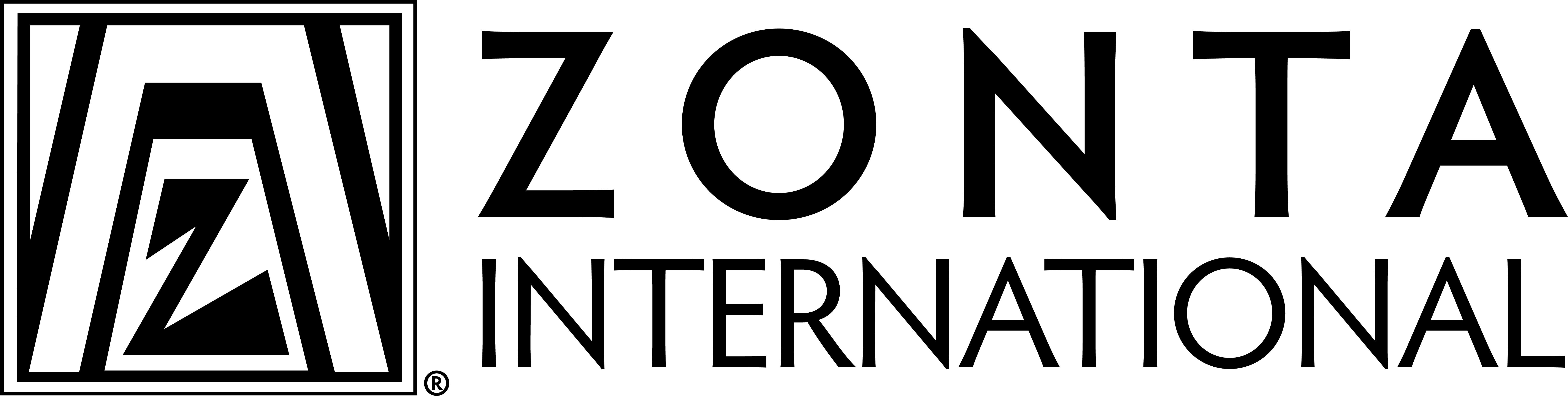 1
2
3
4
Credible and Visible Voice
Club Successes
Leadership and Sustainability
Engagement of Audiences and Allies
Zonta Spirit, Sustainability and Speaking up for Human Rights
4
Goal 1
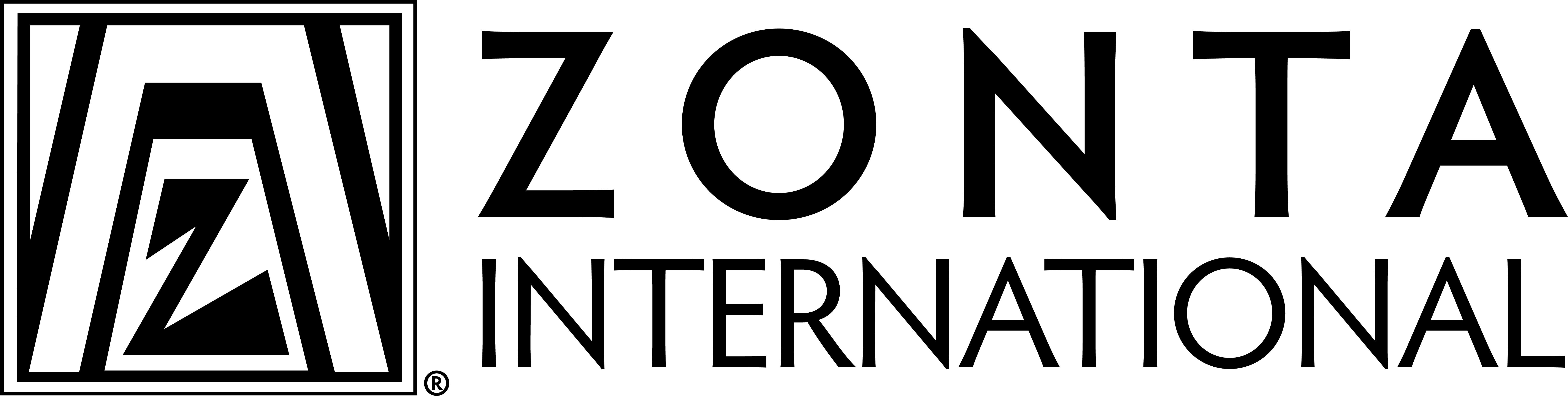 Credible and Visible Voice
Zonta acts as a credible and visible voice on gender equity, driving change for gender equality.
Zonta Spirit, Sustainability and Speaking up for Human Rights
5
KEY FOCUS AREAS
Violence Against Women
Climate Justice
Women in Decision-Making Positions
Education Equity
6
Central Tuguegarao
WHAT WE HAVE ACHIEVED
First new country-level advocacy group established in Australia
Zonta Says NO to Violence Against Women
Quarterly virtual advocacy series
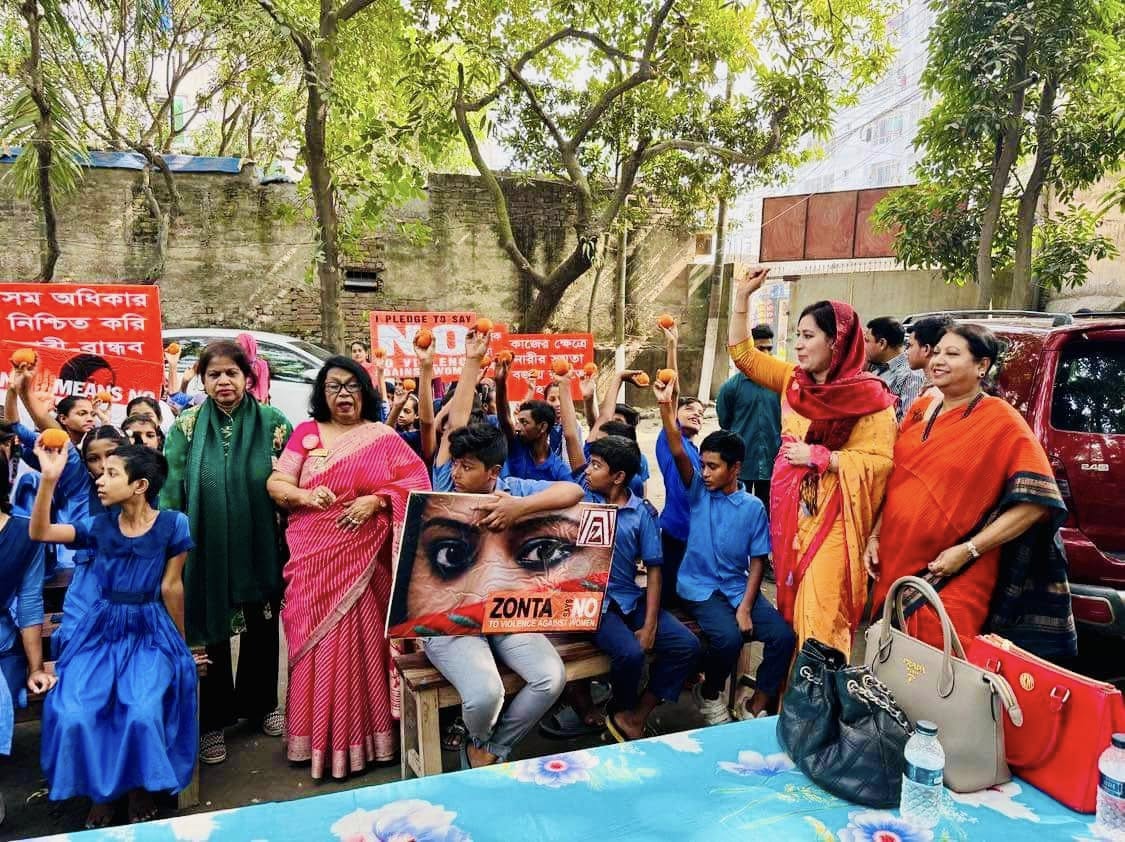 Hua-Lien
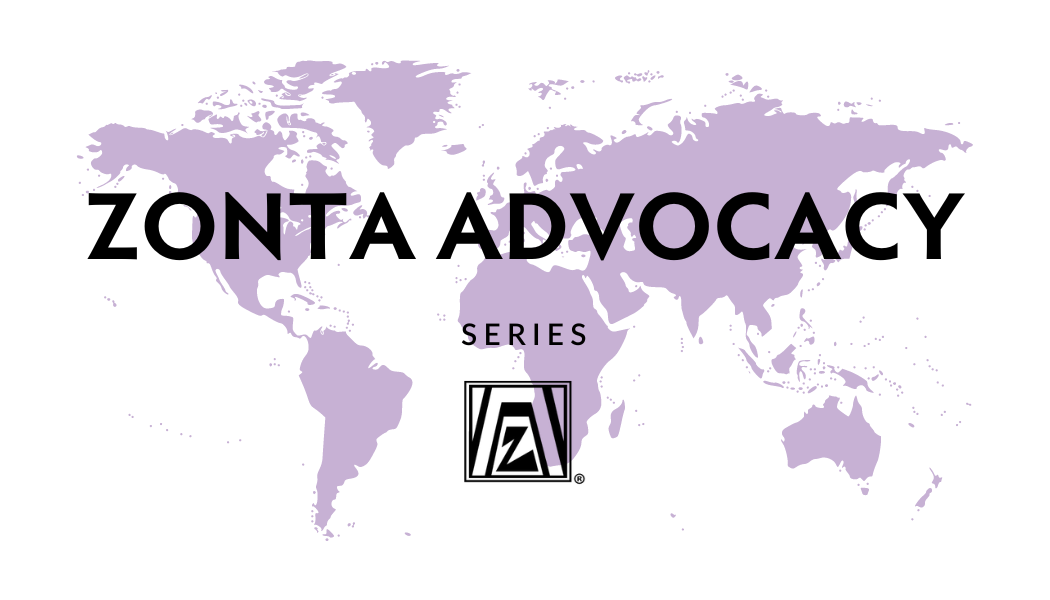 Zonta Spirit, Sustainability and Speaking up for Human Rights
7
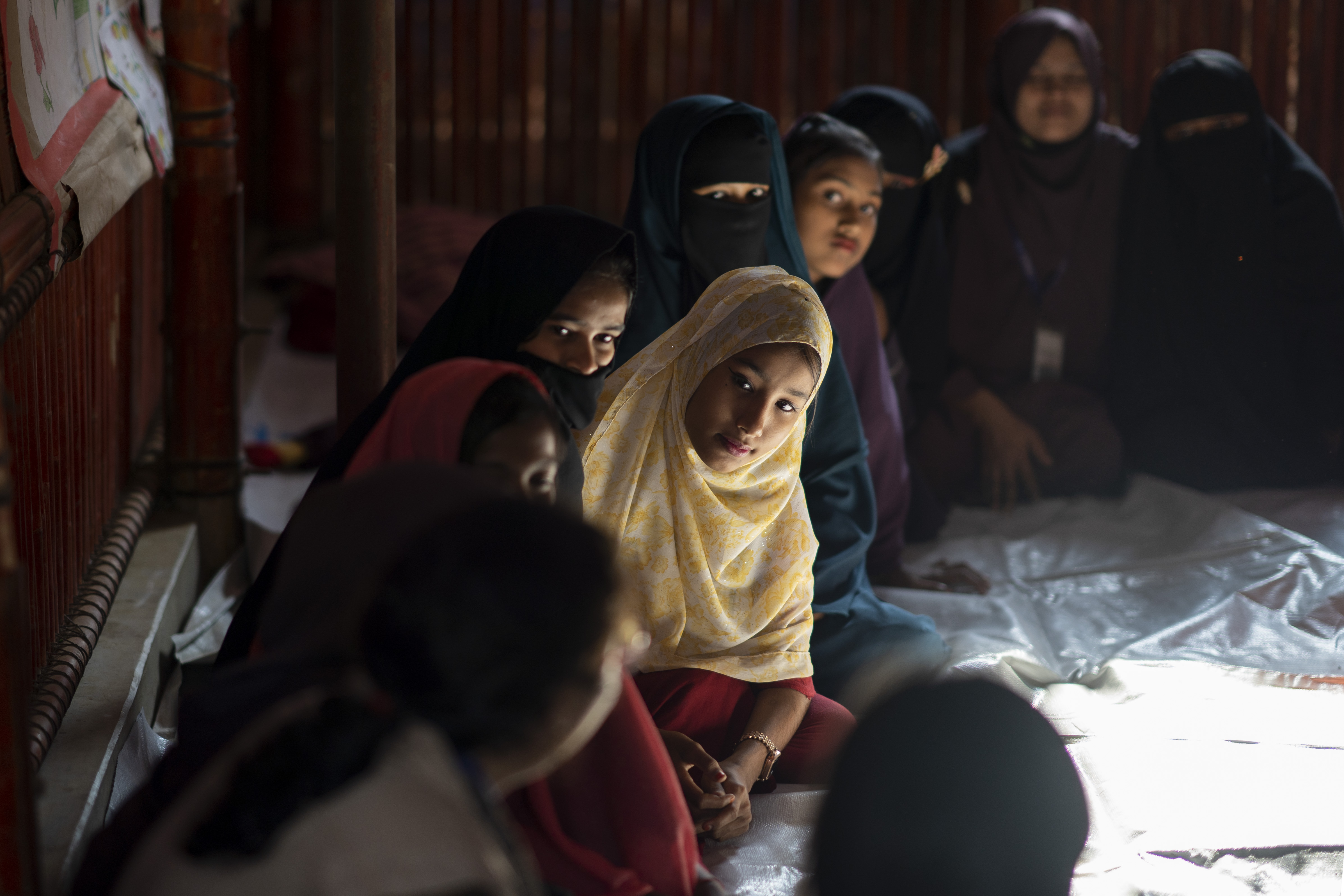 Site Visit to Bangladesh
640 million girls and women alive today were married in childhood.
45% of child brides live in South Asia (290 million)15% live in East Asia and the Pacific (95 million)
www.unicefusa.org
8
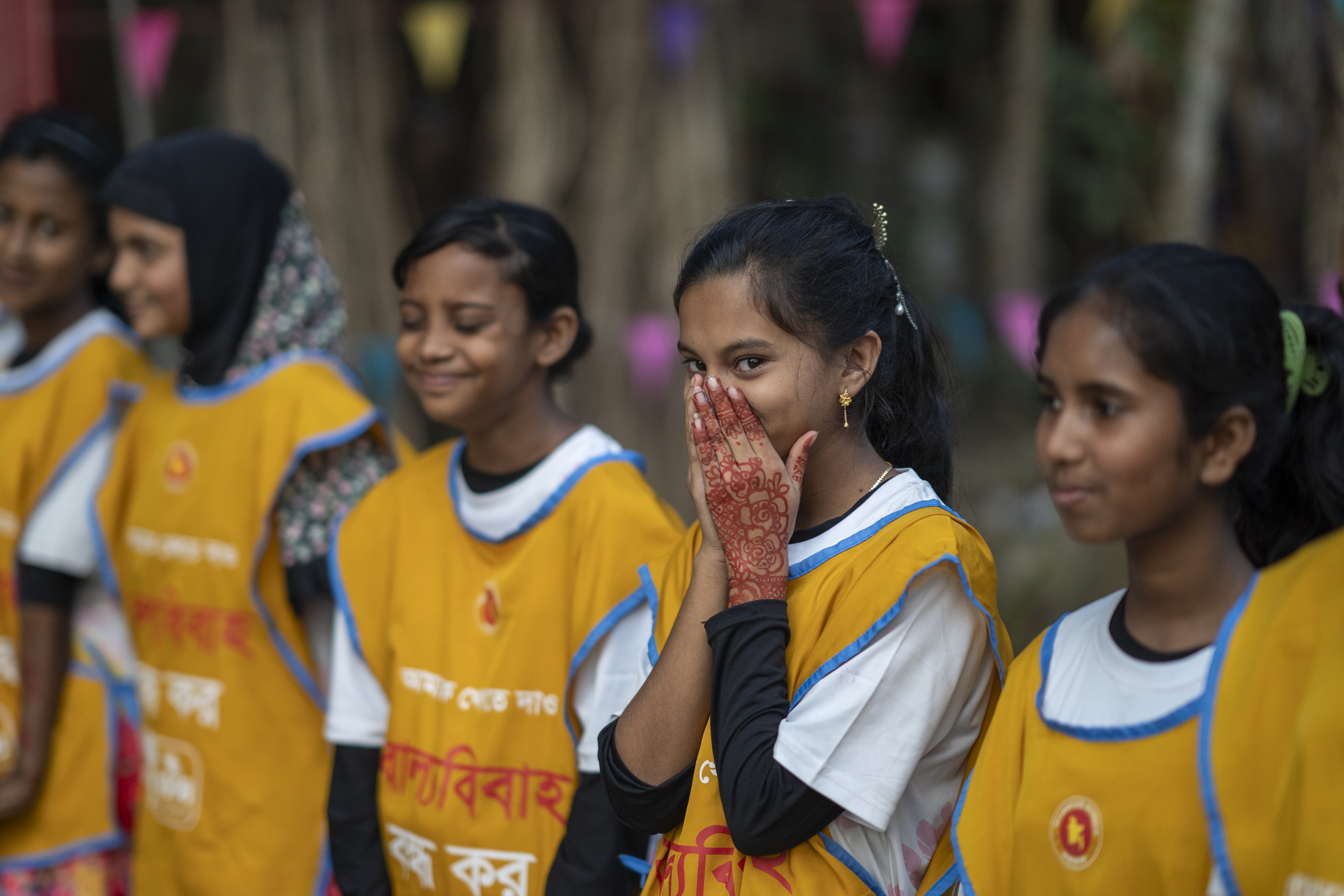 Site Visit to Bangladesh
Child marriage in South Asia dropped from 46% to 26% in last 10 years.
78% of averted child marriages in the past 25 years were in South Asia. 
Largest declines in India, with notable declines in Bangladesh.
www.unicefusa.org
9
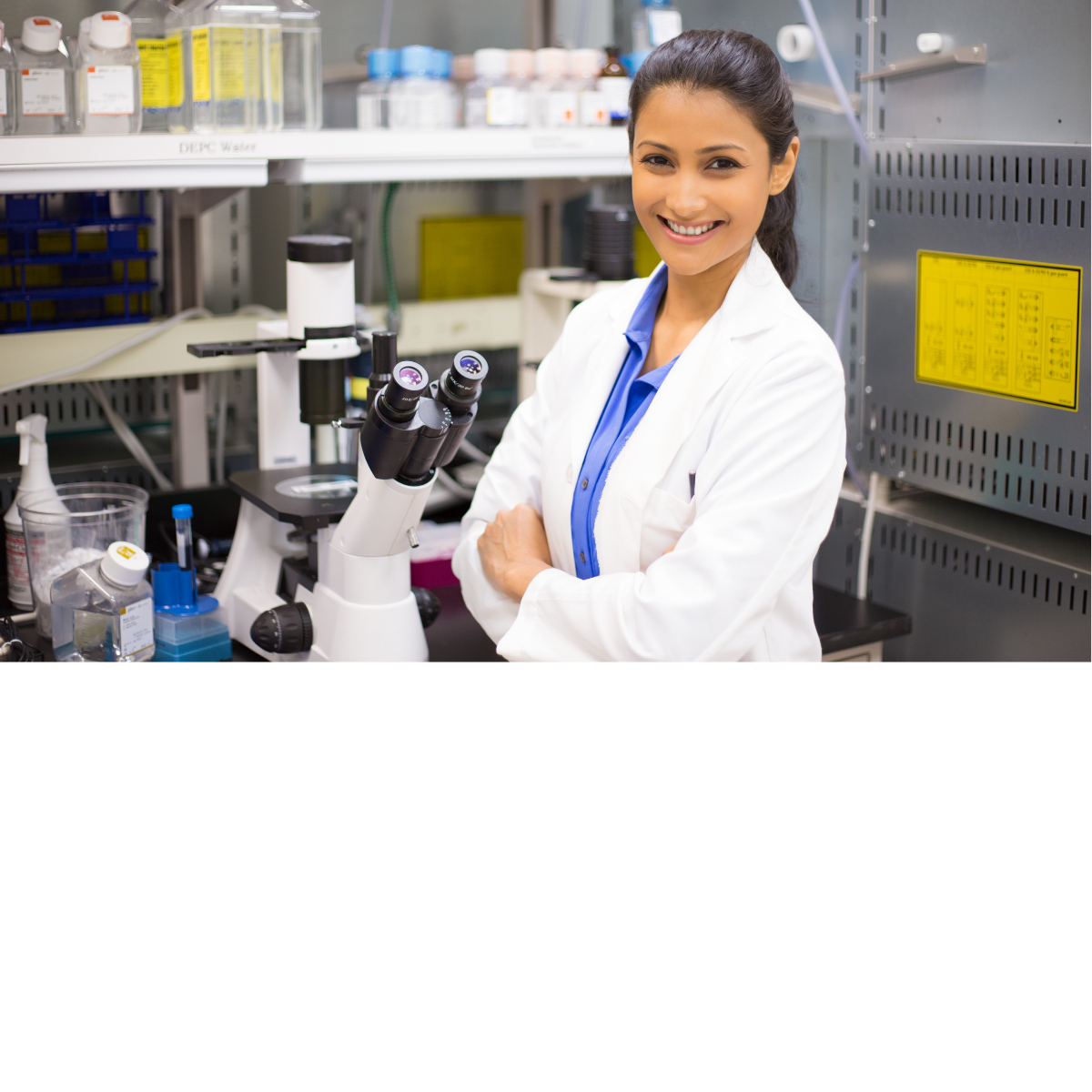 WHAT WE HAVE ACHIEVED
Officially launched Zonta Women in Business Leadership and Zonta Women in STEM Award 
Remarkable Women Powerful Stories
Quarterly stakeholder newsletter for Zonta Foundation for Women
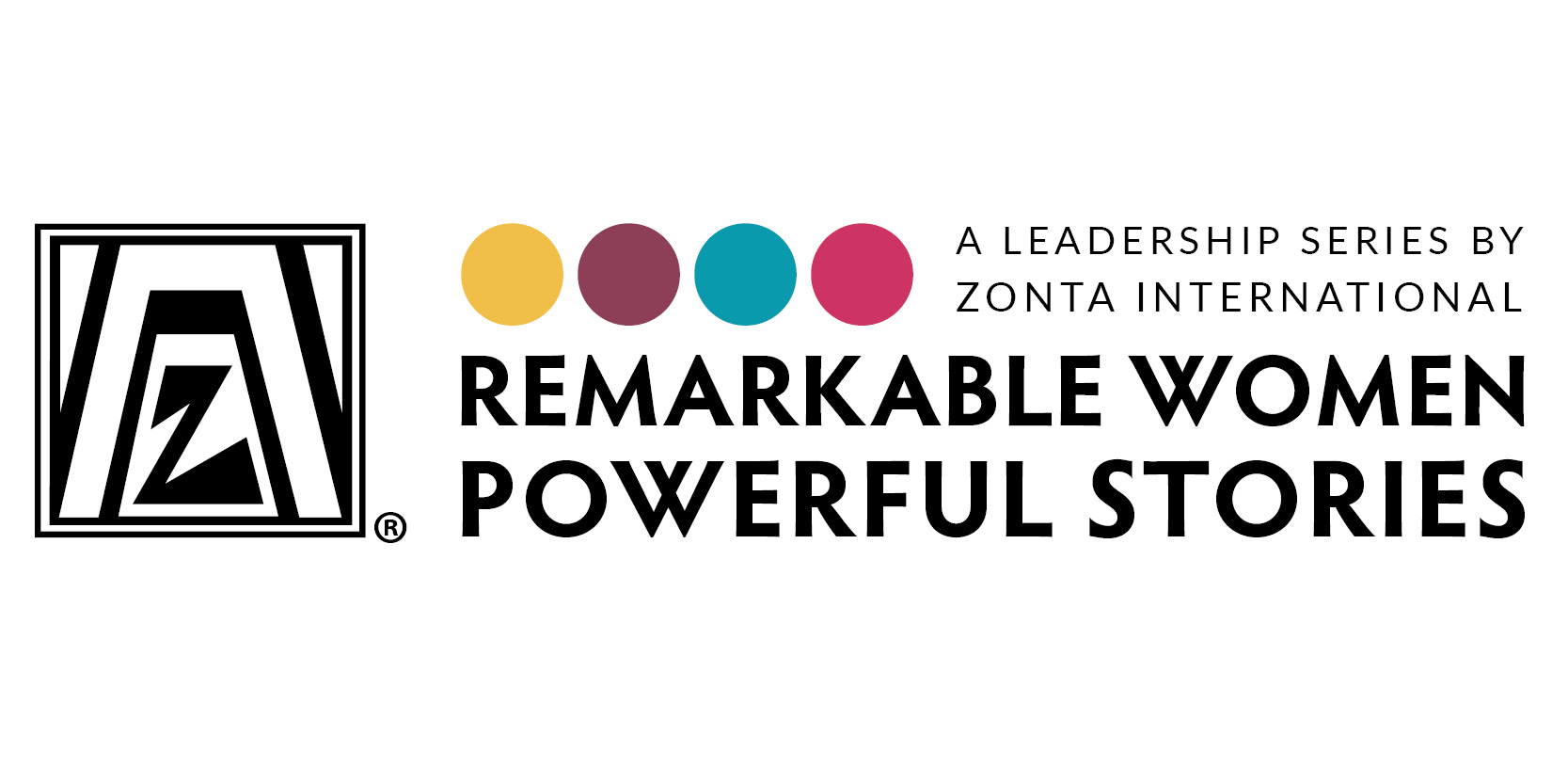 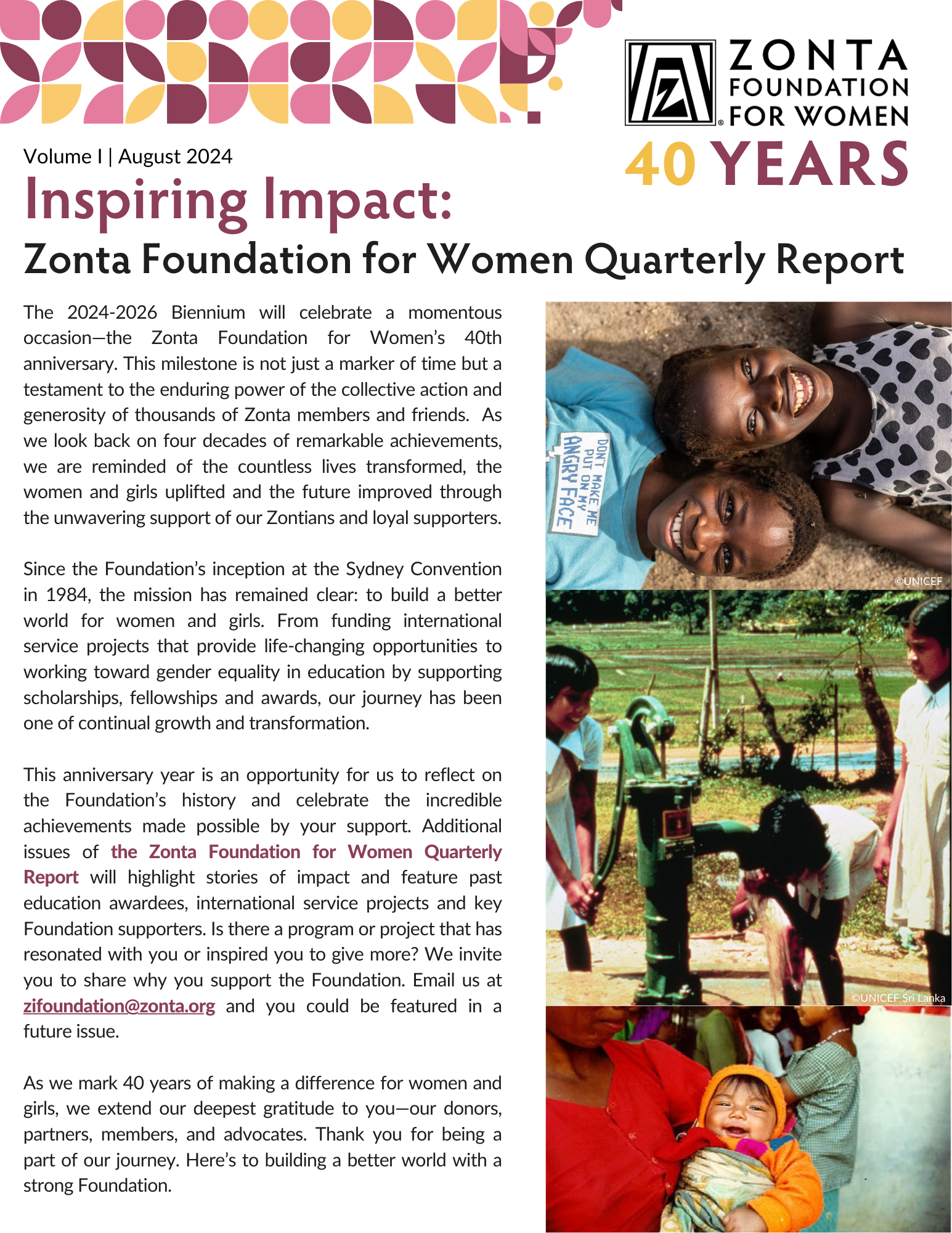 Zonta Spirit, Sustainability and Speaking up for Human Rights
10
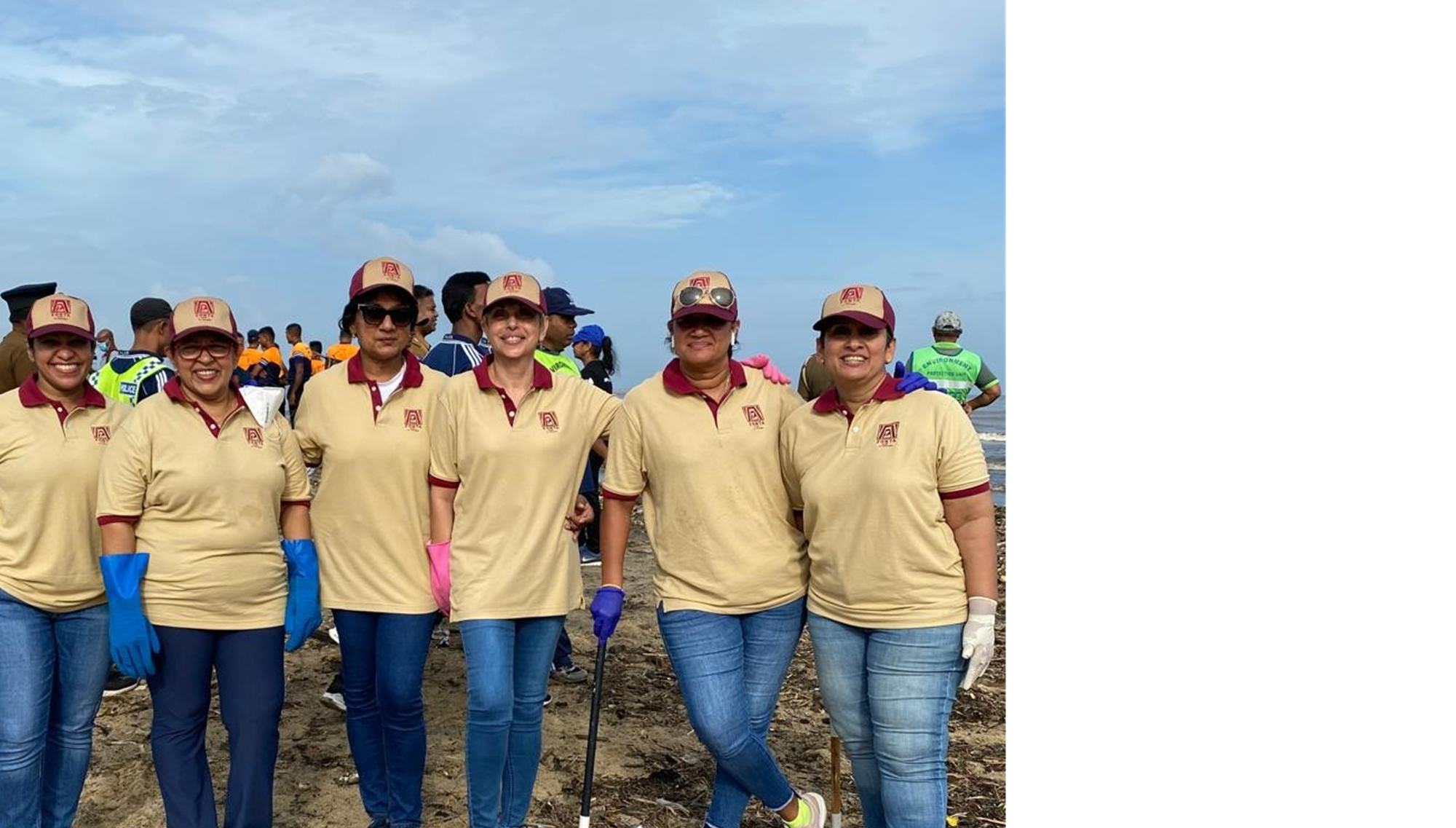 WHAT WE HAVE LEFT TO DO
Internal advocacy training program coming soon 
Elevating Equality on Earth Day22 APRIL
11
Colombo
Goal 2
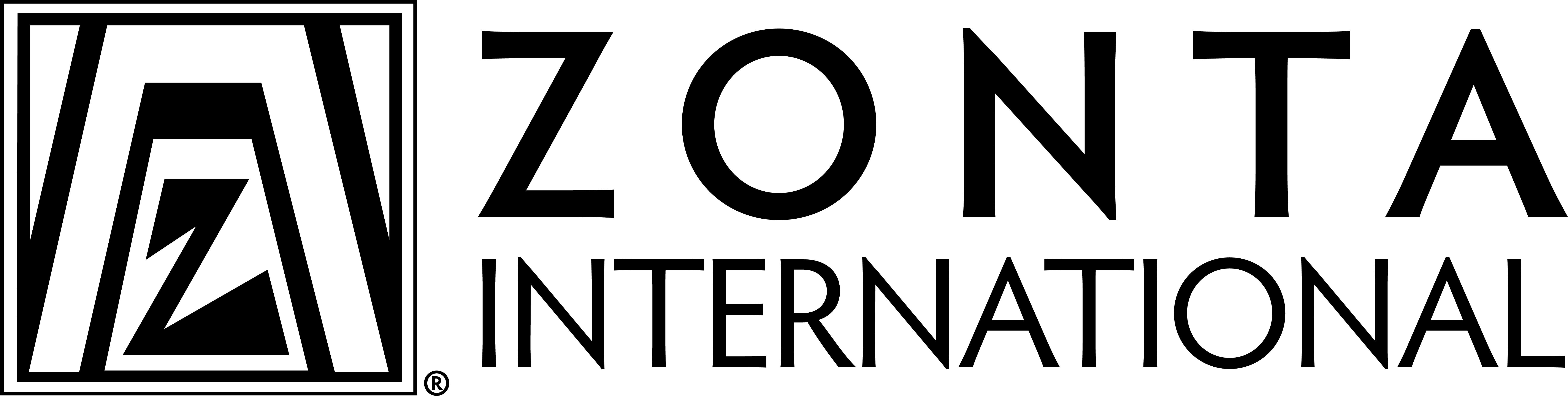 Club Successes
By focusing on club success, Zonta maintains a strong membership base to support the work we do to build a better world for women and girls.
Zonta Spirit, Sustainability and Speaking up for Human Rights
12
WHAT WE HAVE ACHIEVED
Chartering of new clubs this biennium
Zonta Club of Thonburi, Thailand, District 17
Zonta e-Club of Yokohama Sakura, Japan, District 26 
10 clubs now forming
Twinning program launched
Zonta Spirit, Sustainability and Speaking up for Human Rights
13
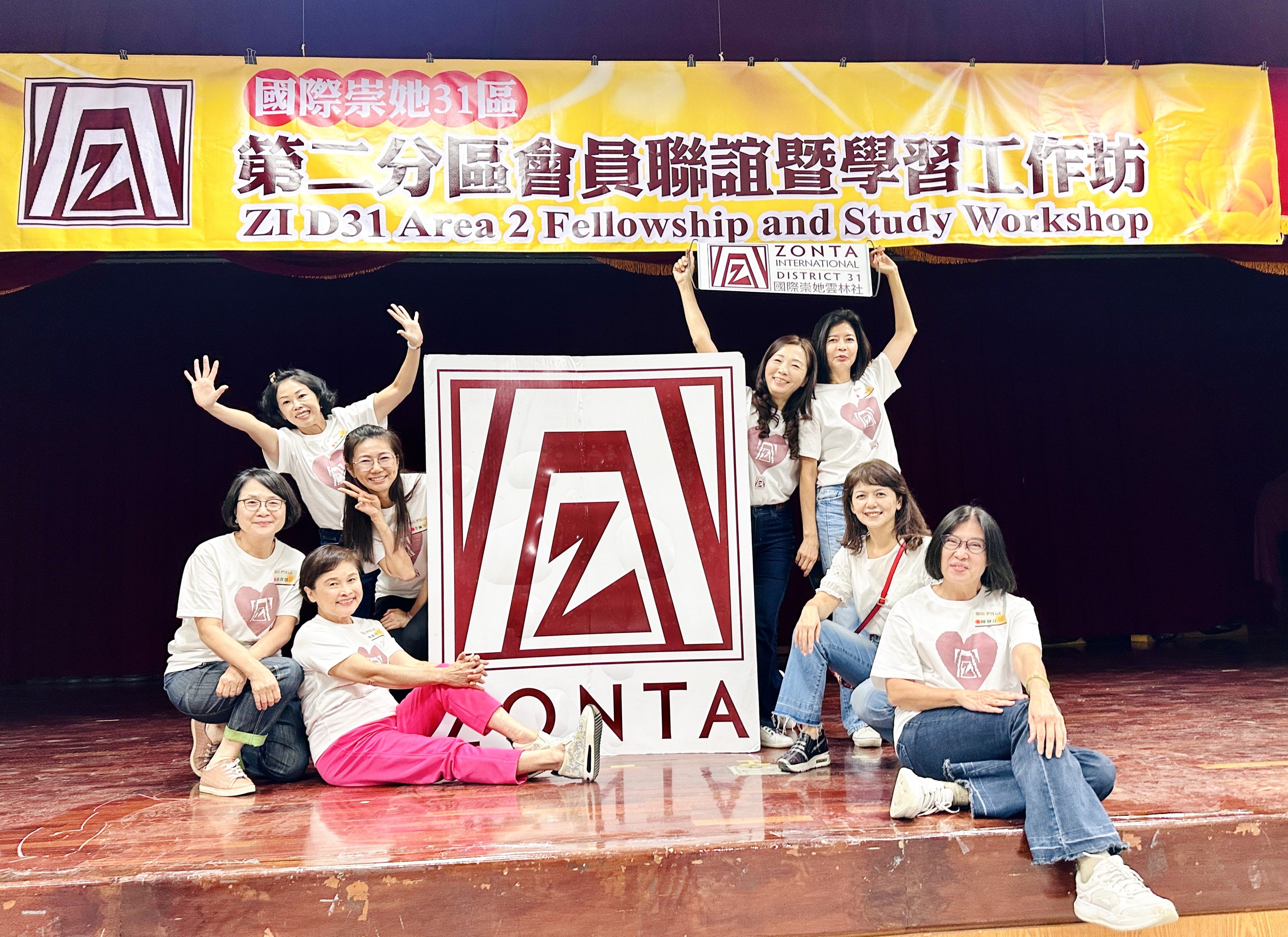 WHAT WE HAVE LEFT TO DO
Finalize core values of code of conduct
Finalize membership strategy
Complete Community Give Back Grants feasibility study
Share Your Story Festival
Assess clubs and ensure they are fit for the future
14
District 31, Area 2
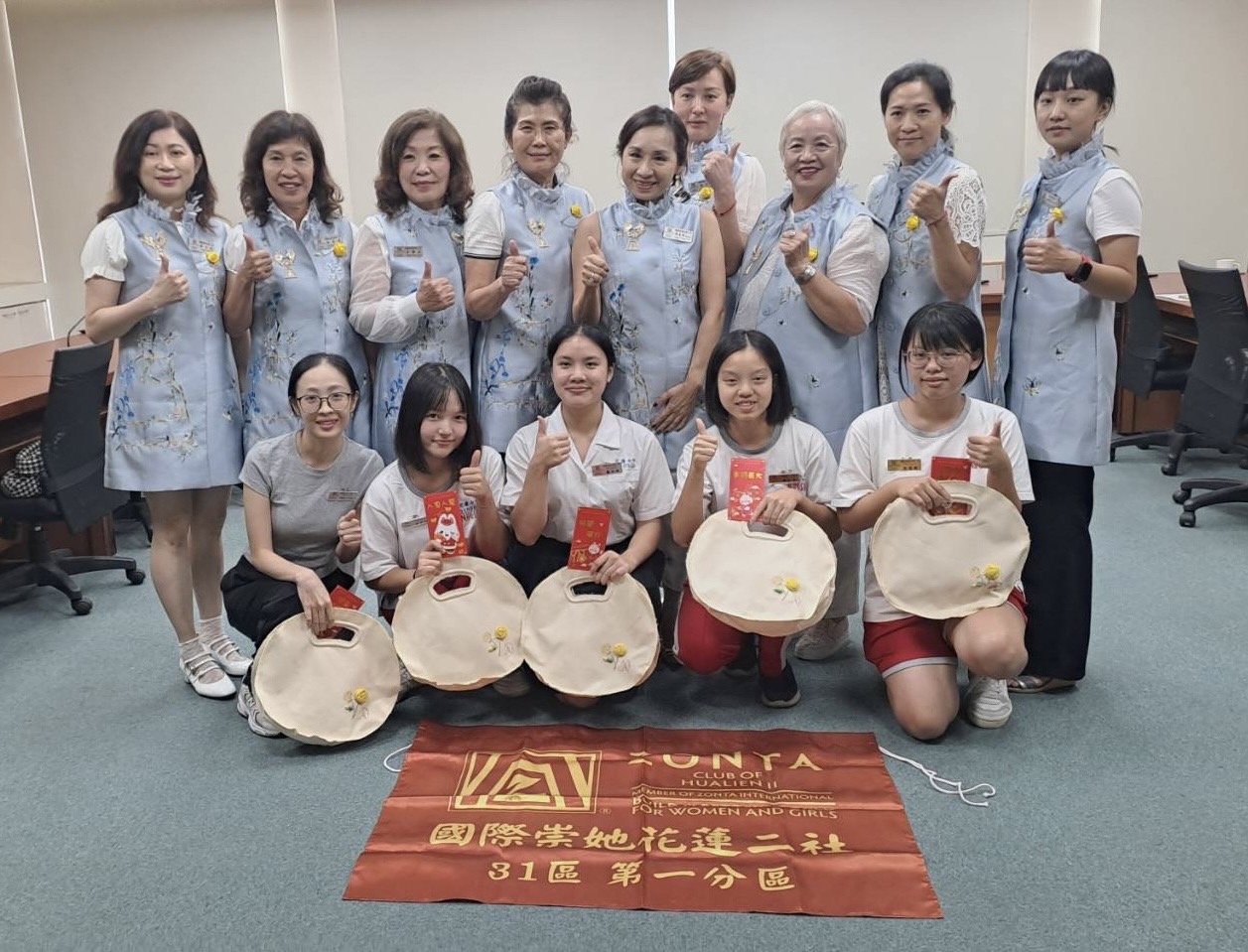 WHAT WE HAVE LEFT TO DO
Engage youth members – involve your student clubs.
Diversify membership by asking others to “Add Your Voice!”
15
Hualien II
Goal 3
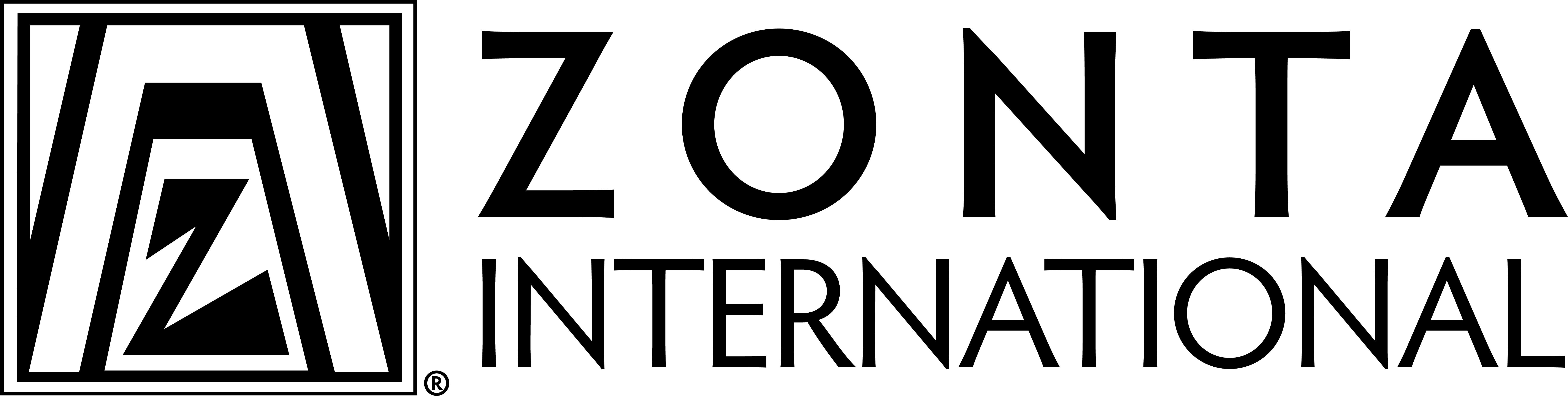 Leadership and Sustainability
Zonta manages its resources, including both time and money, to meet Zonta’s vision and ensure Zonta’s long-term viability and success.
Zonta Spirit, Sustainability and Speaking up for Human Rights
16
WHAT WE HAVE ACHIEVED
Implementation and monitoring of the strategic plan

10-Year Forecast updated

Alternative revenue working group for ZI

Diversifying support for the Foundation
Taipei I
Taipei I
Appari
Zonta Spirit, Sustainability and Speaking up for Human Rights
17
WHAT WE HAVE LEFT TO DO
40th anniversary campaign

Zonta 1919 Legacy Giving Circle

Governance review

Complete ESG review
18
Goal 4
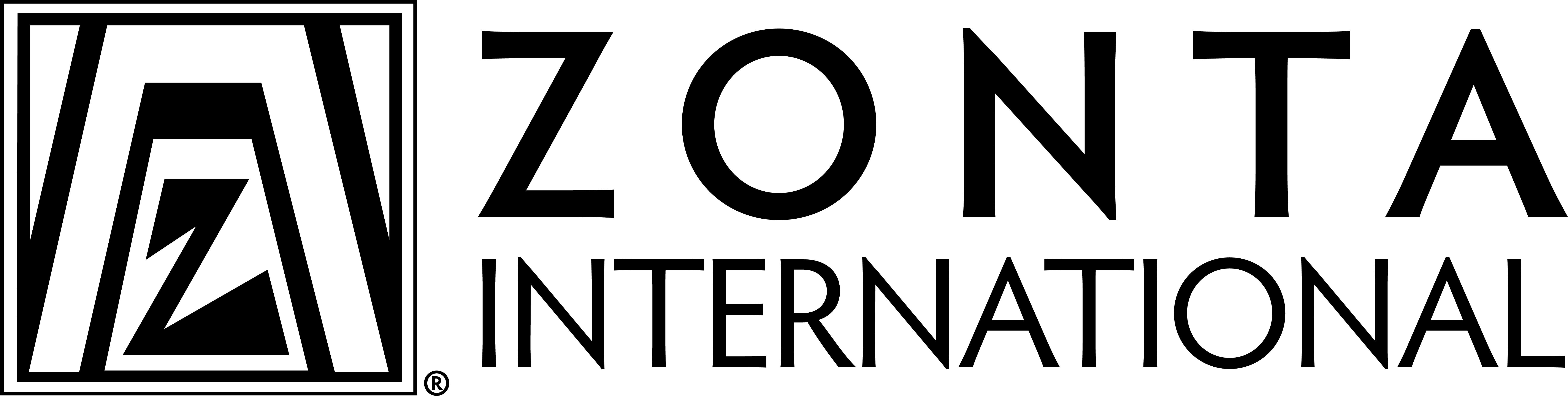 Engagement of Audiences and Allies
In order to further Zonta’s mission and extend voice, Zonta develops collaborations with like-minded organizations.
Zonta Spirit, Sustainability and Speaking up for Human Rights
19
WHAT WE HAVE ACHIEVED
Greater focus on work at the Council of Europe

69th Session of the Commission on the Status of Women was a success! 

Great to see event led by District 31 & District 32!
Dhaka I
Zonta Spirit, Sustainability and Speaking up for Human Rights
20
WHAT WE HAVE LEFT TO DO
Increase knowledge of Zonta’s work at the United Nations
Secure corporate sponsorships
21
Hong Kong
WHY DOES ZONTA HAVE INTERDISTRICT MEETINGS?
Allows Zontians to gather across districts in years without an international convention.
Creates a cross-district and cross-cultural exchange of ideas.
Opportunities for networking.
Engaging ways to learn more about Zonta’s key focus areas.
Zonta Spirit, Sustainability and Speaking up for Human Rights
22
UPCOMING OPPORTUNITIES FOR INVOLVEMENT IN 2025
22 APR
ELEVATE EQUALITY ON EARTH DAY
APRMAY
ADD YOUR VOICE  CAMPAIGNMEMBERSHIP RENEWAL
AUG
SHARE YOUR STORY FESTIVAL
23
UPCOMING OPPORTUNITIES FOR INVOLVEMENT IN 2025
SEPTOCT
DISTRICT CONFERENCES
11 OCT
INTERNATIONAL DAY OF THE GIRL
25 NOV10 DEC
16 DAYS OF ACTIVISM ZONTA SAYS NO CAMPAIGN
24
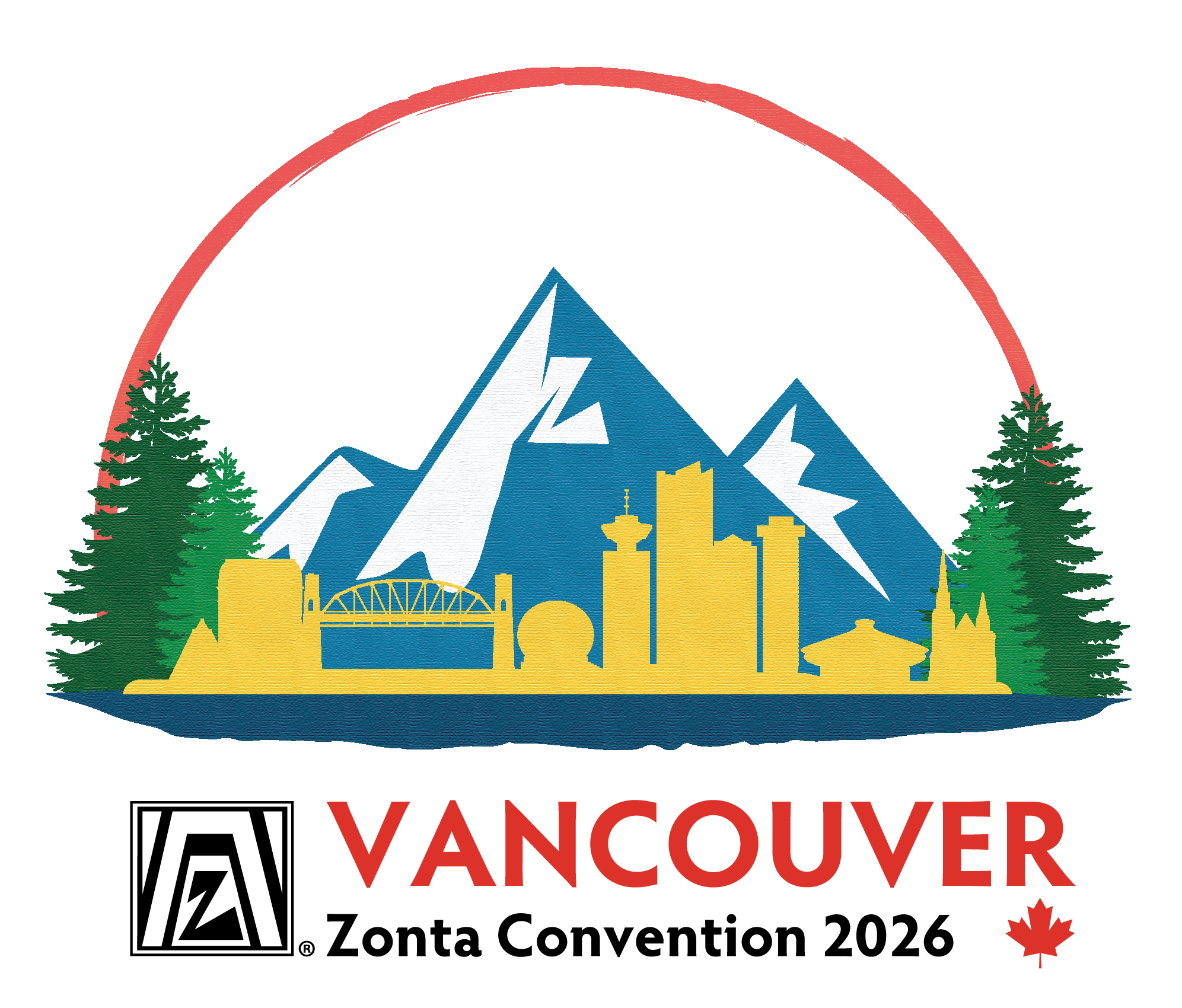 11-14 JULY 2026
25